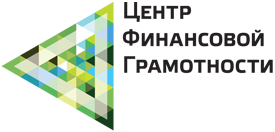 Личная финансовая безопасность
Наша финансовая безопасность напрямую зависит от принимаемых нами ежедневно решений. 
Непродуманный  выбор поставщика финансовых услуг, невнимательное чтение условия договоров, отсутствие финансовой дисциплины ведут к серьезным финансовым ошибкам!
Финансовое мошенничество — совершение противоправных действий в сфере денежного обращения путем обмана, злоупотребления доверием и других манипуляций с целью незаконного обогащения.
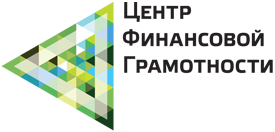 КЛАССИФИКАЦИЯ  СОВРЕМЕННЫХ ДЕНЕГ
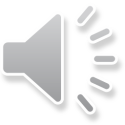 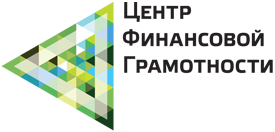 БАНКОВСКАЯ КАРТА
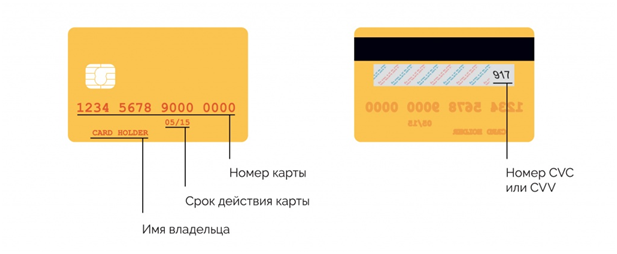 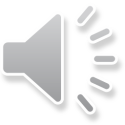 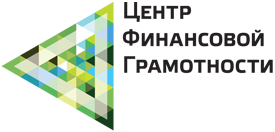 ОТ ИНФОРМАЦИОННОЙ ЭРЫ  К ЦИФРОВОЙ
ИНФОРМАЦИОННАЯ ЭРА                                               ЦИФРОВАЯ ЭРА
1990-2010                                                                 2010-2030
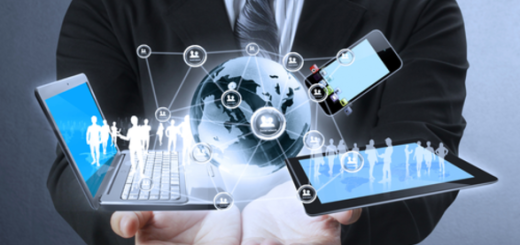 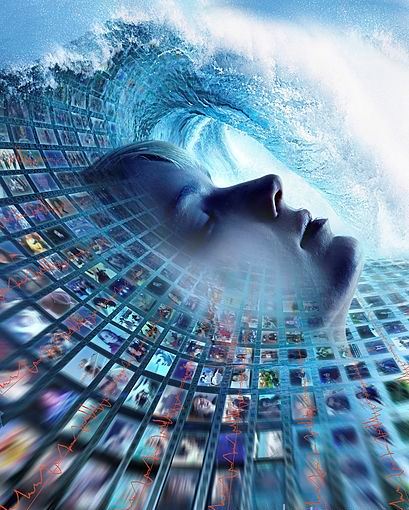 2015 год стал началом  роста цифровых инноваций.
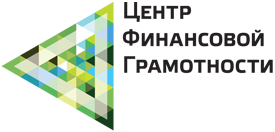 Мошенничества с использованием банковских карт
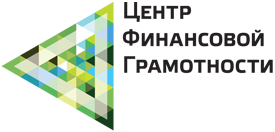 КАРТА
7 из 10 совершеннолетних россиян владеют банковскими картами*
Банковская карта – удобный инструмент повседневных расчетов.
 
Наиболее распространены:

Дебетовые - инструмент управления банковским счетом, на котором размещены собственные средства держателя карты.

Кредитные - это банковские карты, позволяющие на основании заключенного с банком договора брать в долг у банка определенные суммы денег в пределах установленного кредитного лимита.
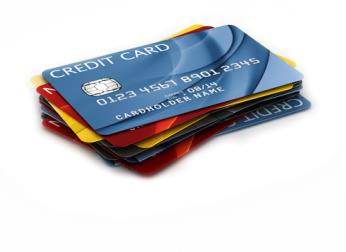 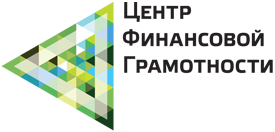 СХЕМЫ МОШЕННИЧЕСТВ С КАРТАМИ
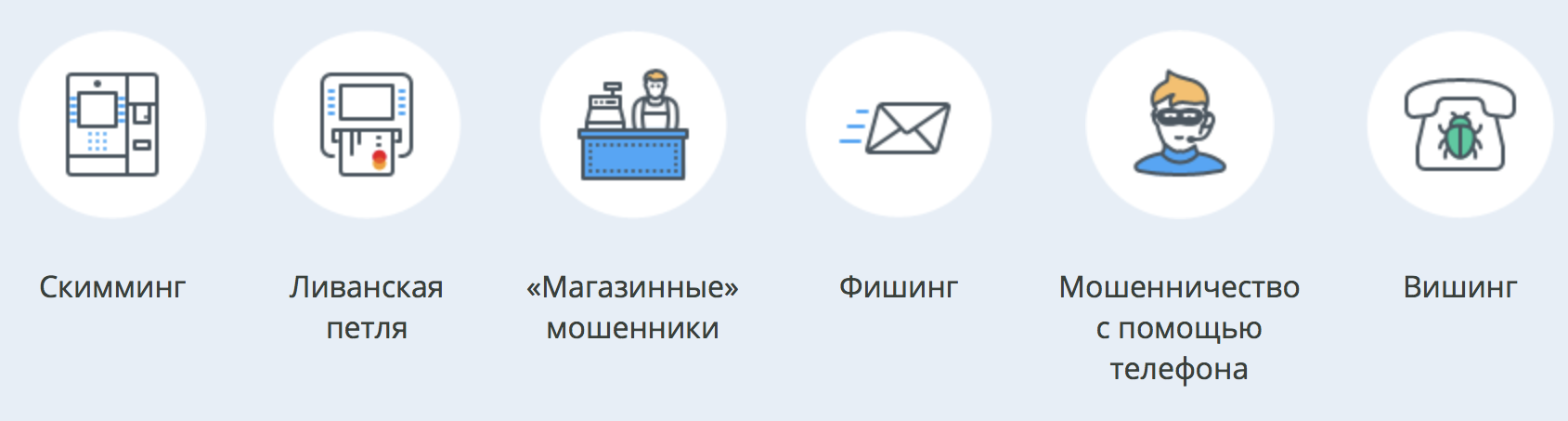 Способы обмана людей и кражи денег с их банковских карт разнообразны: от подглядывания из-за плеча во время операций с банкоматом и последующего хищения карты до хакерских атак на программное обеспечение.
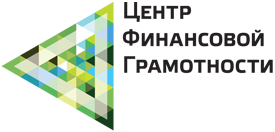 СКИММИНГ
Предполагает установку специальных устройств на банкоматы, с помощью которых преступники получают информацию о карте
Таковыми выступают накладная клавиатура (очень похожая на настоящую) и устройство для считывания данных карты, которое устанавливается на картридер
Вместо клавиатуры может быть установлена миниатюрная камера, которая заснимет процесс ввода ПИН-кода.
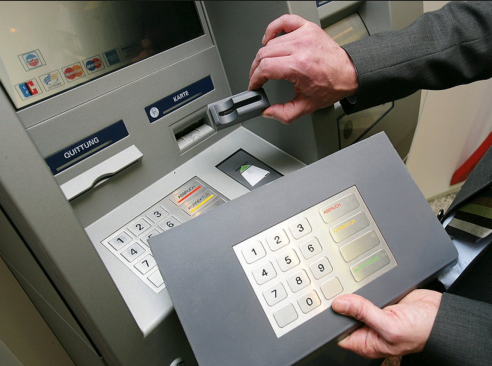 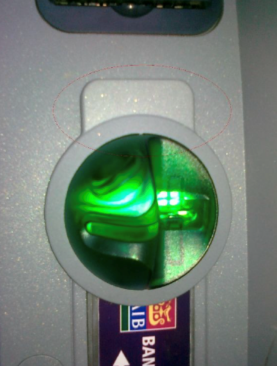 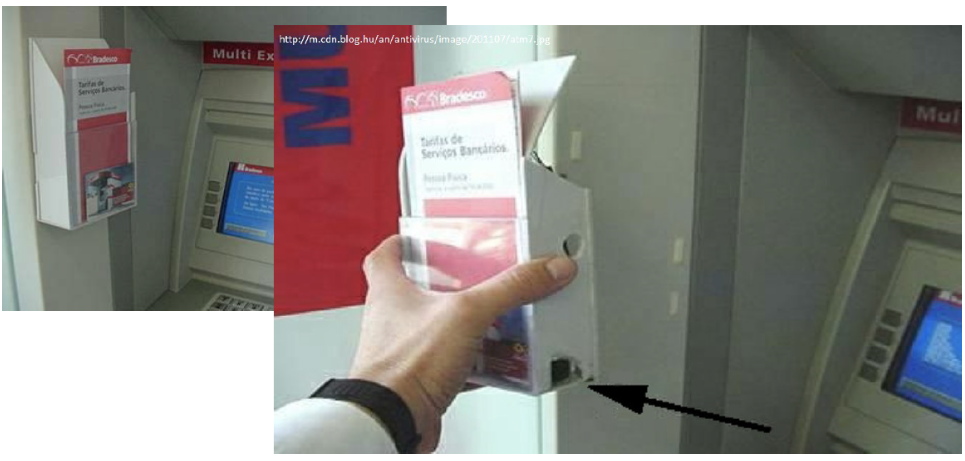 При использовании банкомата осмотрите поверхность над ПИН-клавиатурой и устройство для приема карты на предмет нахождения посторонних предметов.
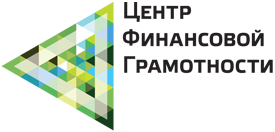 ТРАППИНГ (ЛИВАНСКАЯ ПЕТЛЯ)
Суть этого вида мошенничества заключается в установке на банкомат устройства, которое блокирует карту и не выдает ее обратно.
Отрезок фотопленки (складывается пополам, края загибаются под углом в 90 градусов) вставляется в банкомат. На нижней стороне фотопленки вырезан небольшой лепесток, отогнутый вверх по ходу карты. Пленка располагается в картридере так, чтобы не мешать проведению транзакции. Отогнувшийся лепесток не позволяет банкомату выдать пластиковую карту обратно.
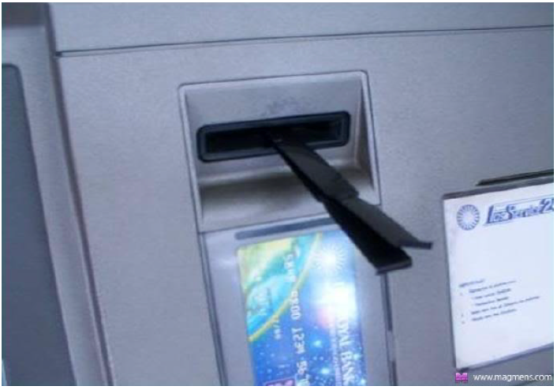 Закрывайте рукой клавиатуру при вводе ПИН-кода
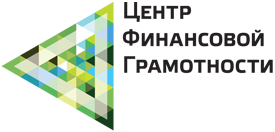 МАГАЗИННЫЕ МОШЕННИЧЕСТВА
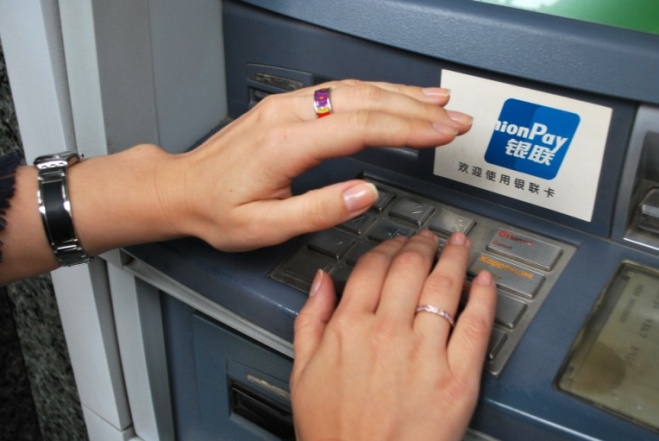 Не передавайте карту посторонним: ее реквизиты (номер карты, срок действия, имя владельца, CVV/ СVС-код) могут быть использованы для чужих покупок
Требуйте проведения операций с картой только в личном присутствии, не позволяя уносить карту из поля зрения (например, официантам или кассирам)
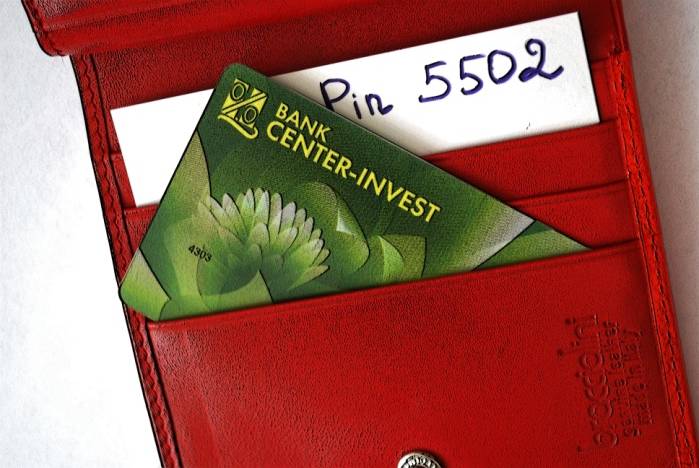 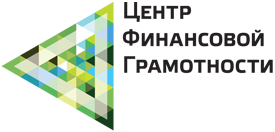 ФИШИНГ
Цель фишинга — получить данные о пластиковой карте от самого пользователя. В этом случае злоумышленники рассылают пользователям электронные письма, в которых от имени банка сообщают об изменениях, якобы производимых в системе его безопасности.
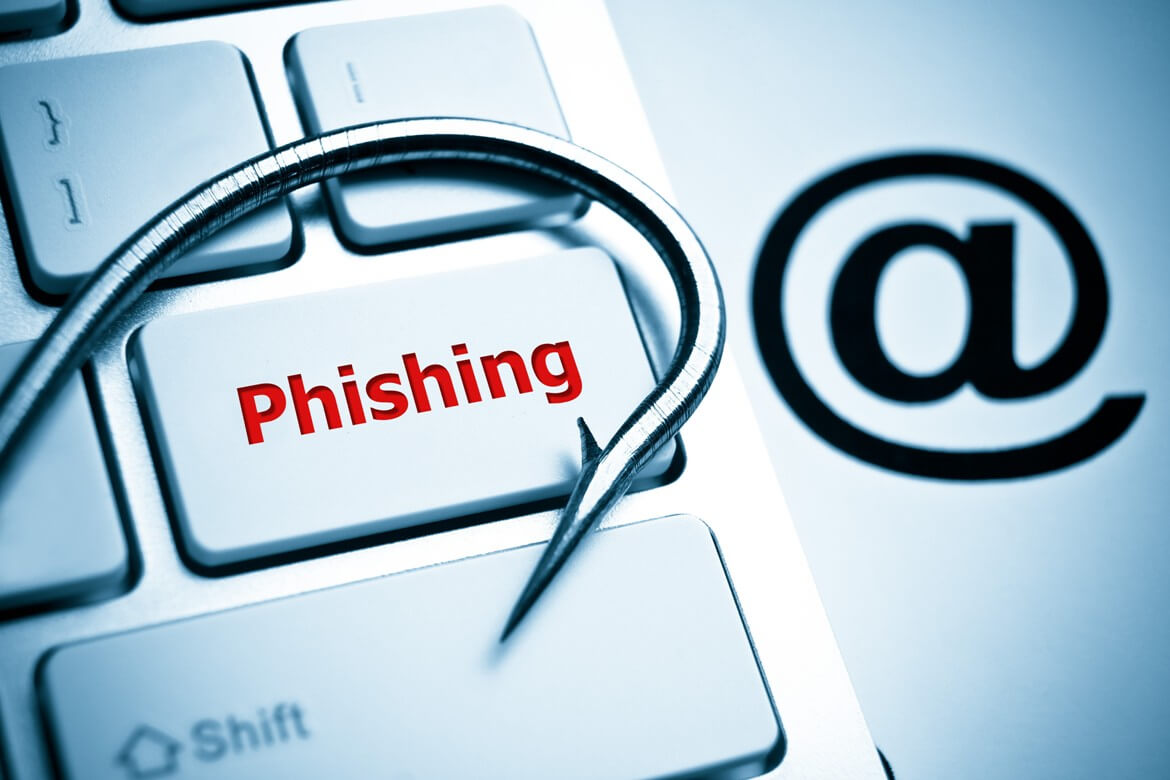 Самая сложная задача мошенника — узнать ваш ПИН-код. Никому не сообщайте свой ПИН-код.
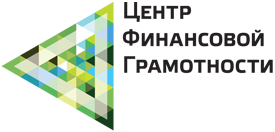 МОШЕННИЧЕСТВО С ПОМОЩЬЮ ТЕЛЕФОНА
Звонки от «представителей» банка с просьбой погасить задолженность по кредиту. 

Когда гражданин сообщает, что кредит он не брал, ему предлагается уточнить данные его пластиковой карты. 

В дальнейшем указанная информация используется для инициирования несанкционированных денежных переводов с карточного счета пользователя.
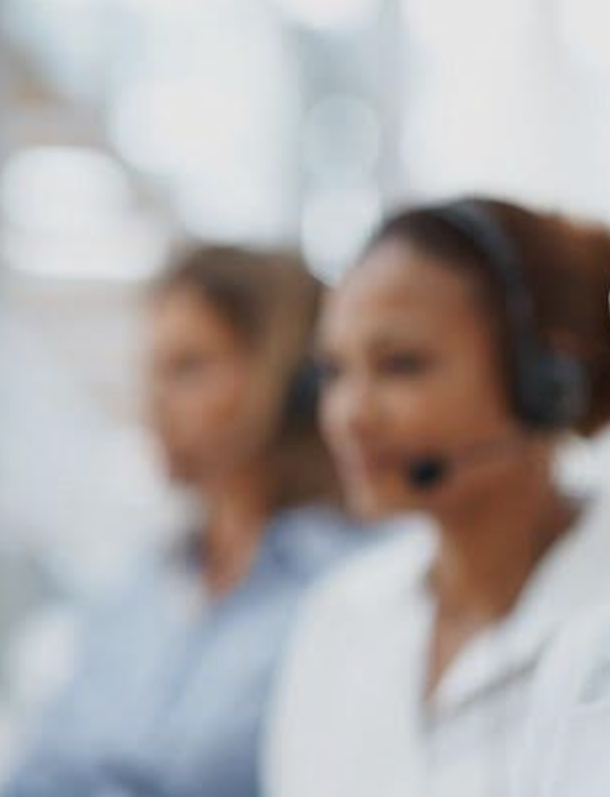 Банки и платежные системы никогда не присылают писем и не звонят на телефоны своих клиентов с просьбой предоставить им данные счетов. Если такая ситуация произойдет, вас попросят приехать в банк лично.
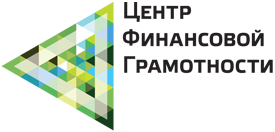 ВИШИНГ (ГОЛОСОВОЙ ФИШИНГ)
Мошенники моделируют звонок автоинформатора, получив который держатель получает следующую информацию:

Автоответчик предупреждает потребителя, что с его картой производятся мошеннические действия, и дает инструкции — перезвонить по определенному номеру. Злоумышленник, принимающий звонки, представляется вымышленным именем от лица финансовой организации.
Когда по этому номеру перезванивают, на другом конце провода отвечает типичный компьютерный голос, сообщающий, что человек должен пройти сверку данных и ввести 16-значный номер карты с клавиатуры телефона.
Затем, используя этот звонок, можно собрать дополнительную информацию, такую, как CVV-код, срок действия карты, номер банковского счета и т. п.
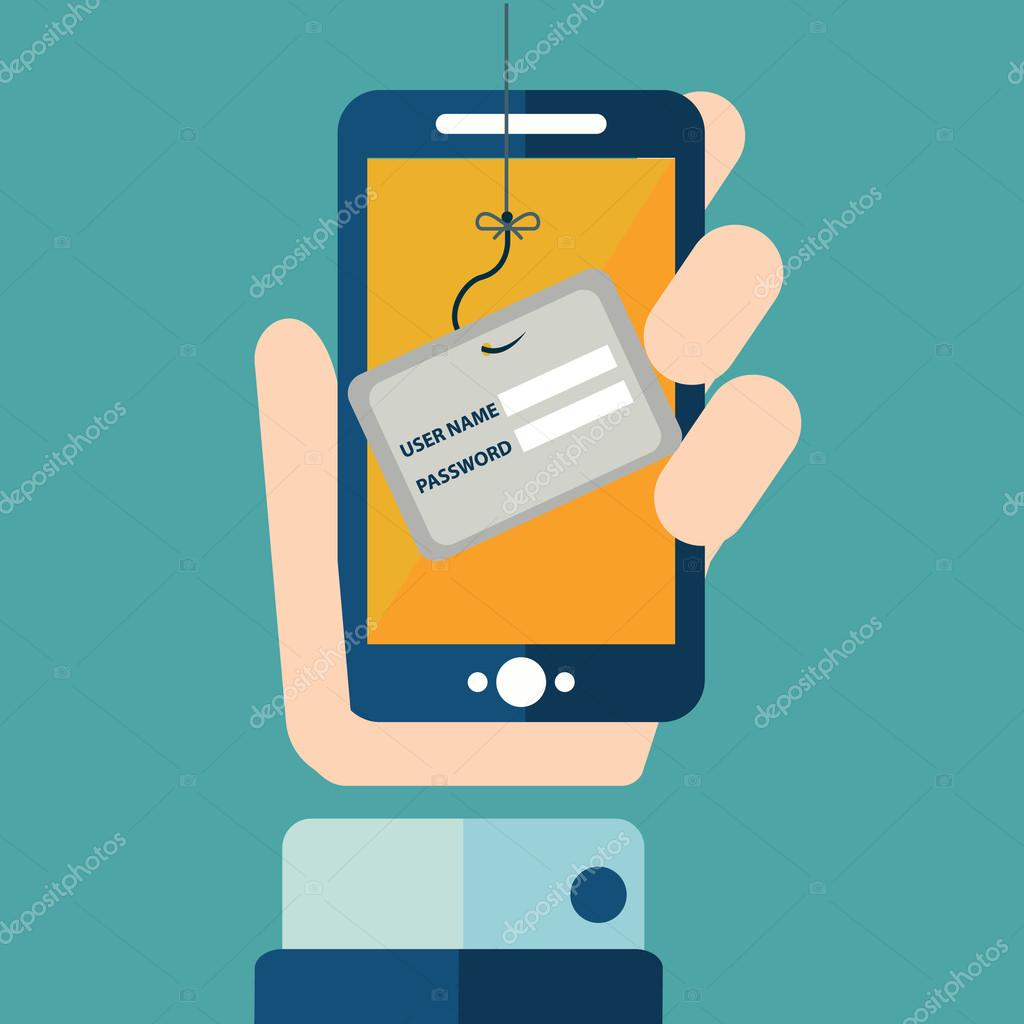 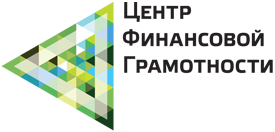 МЕРЫ БЕЗОПАСНОСТИ
Простые правила помогут обезопасить ваши финансы
Храните ПИН-код отдельно от карты и не пишите его на карте, не сообщайте никому и не вводите ПИН-код при работе в Интернете. При его потере или краже - заблокируйте карту 
Сохраняйте все документы до окончания проверки правильности списанных сумм
Сообщайте банку актуальные контактные данные
Подключите услугу SMS-уведомлений, всегда имейте при себе телефон службы поддержки
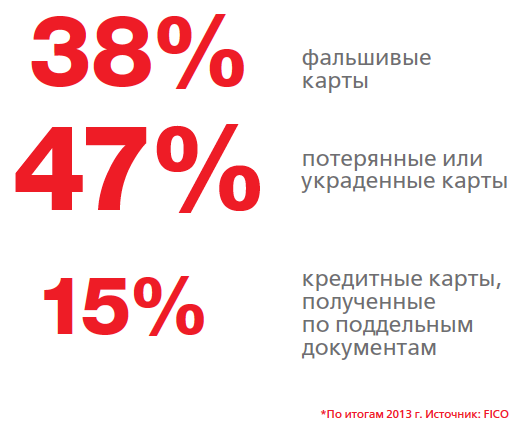 В случае мошеннической или ошибочной операции по карте уведомите банк до конца следующего дня, чтобы сумма этой операции была полностью возмещена банком, иначе вернуть деньги будет гораздо сложнее.
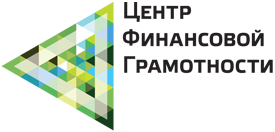 Интернет-мошенничества
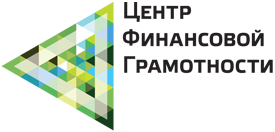 ВИДЫ ИНТЕРНЕТ-МОШЕННИЧЕСТВ
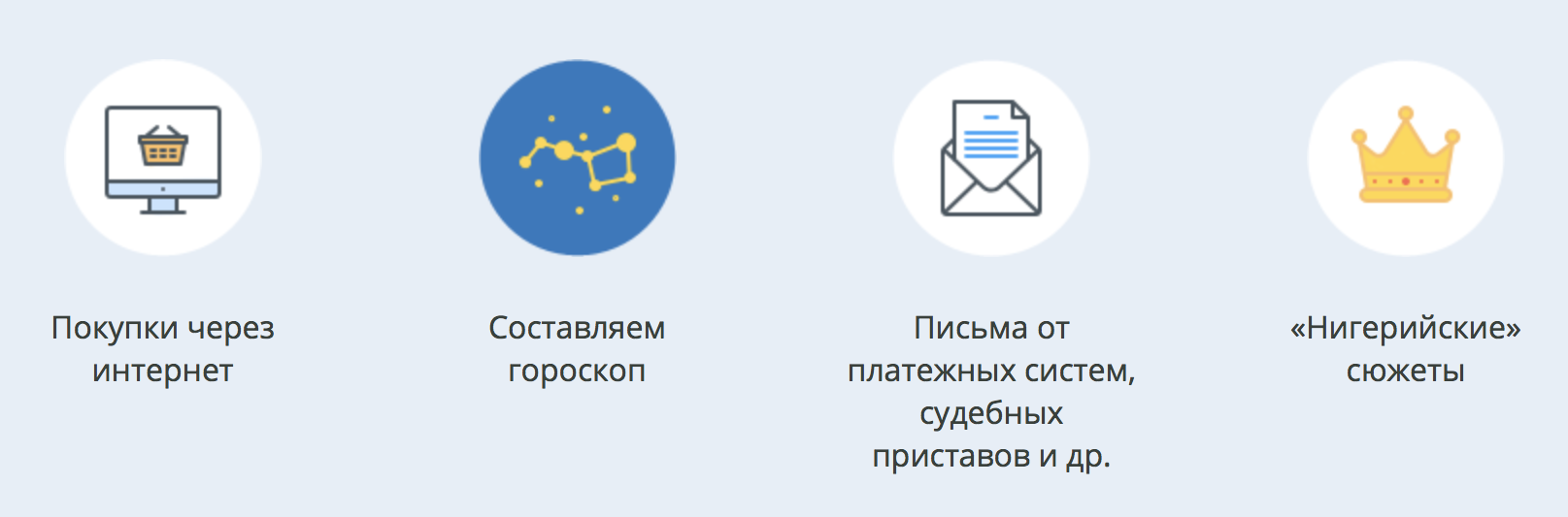 Перечень интернет-мошенничеств обширен, поскольку мошенники по максимуму используют все преимущества интернет-коммуникаций: массовый охват, возможность выбора целевой группы, оперативность.
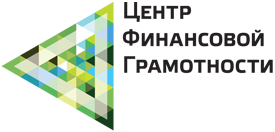 ПОКУПКИ ЧЕРЕЗ ИНТЕРНЕТ
Покупатель соглашается купить у продавца (мошенника) товар через интернет. Продавец просит оплатить товар через систему денежных переводов и получает деньги, используя зачастую фальшивое или недействительное удостоверение личности. Обещанный товар не доставляется покупателю.

Такая схема мошенничества обычно имеет один или несколько явных признаков — например, предлагаемый товар продается по удивительно низкой цене.
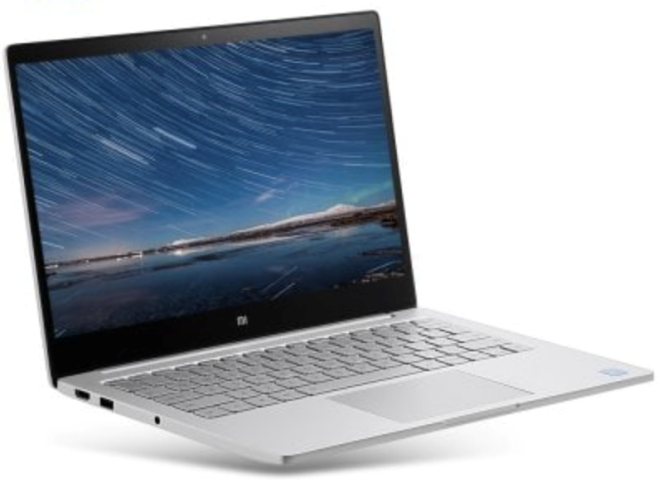 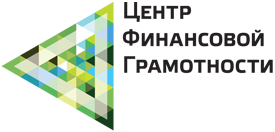 СОСТАВЛЕНИЕ ГОРОСКОПА
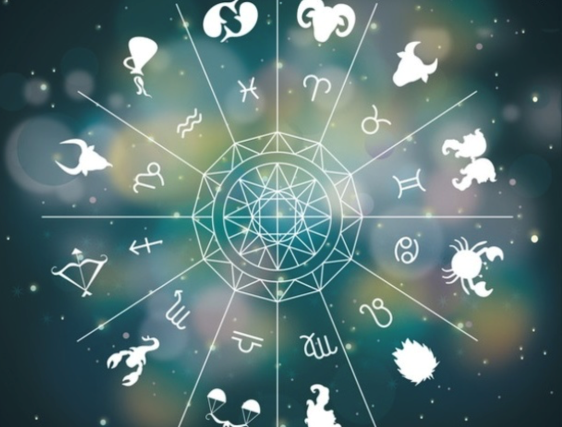 Объявлений, предлагающих заказать персональный гороскоп, очень много во всемирной паутине. Авторы обещают выслать его быстро и бесплатно. Пользователю предлагается заполнить стандартную анкету (имя, фамилия, дата рождения), оставить свой электронный адрес.
В ящик клиента попадает письмо с еще одним условием: чтобы получить заказ, надо отправить по указанному номеру СМС-сообщение с набором тех или иных цифр. При этом забывают добавить, что стоимость этого сообщения может составлять несколько сотен рублей.
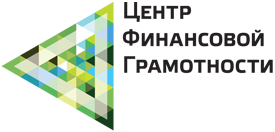 ПИСЬМА ПЛАТЕЖНЫХ СИСТЕМ
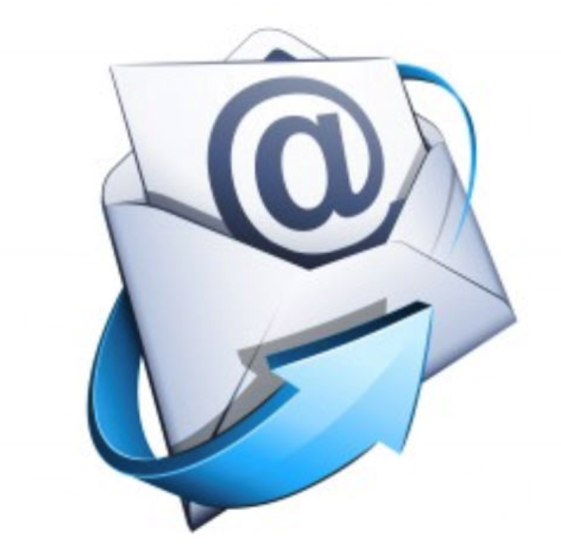 В своем почтовом ящике можно обнаружить письмо с прилагающимися к нему вложениями от администрации платежной системы, судебных приставов и других…
На самом деле часто вас поджидает вирус, задача которого - собрать данные о ваших аккаунтах в платежных системах, данные банковской карты, которые вы вводите на своем компьютере.
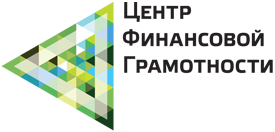 «НИГЕРИЙСКИЕ» СЮЖЕТЫ
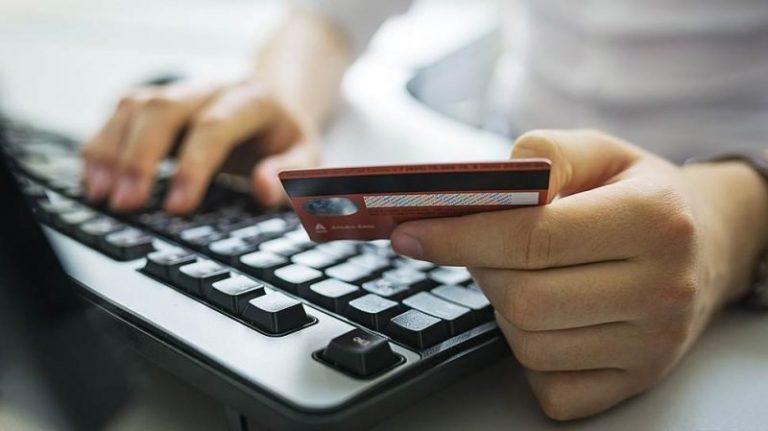 Когда вы получаете письма от  сильно нуждающихся «королевских особ», которые за солидный процент просят вас перевести крупную сумму для спасения страны
По результатам специальных исследований, примерно один процент пользователей интернета, то есть каждый сотый, получивших по e-mail «нигерийские письма», оказываются вовлеченными в эту аферу. В арсенале мошенников как правило всего несколько уловок, которые могут сочетаться в одном письме.
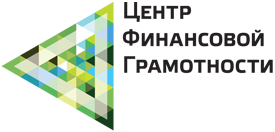 Продажа через сайт
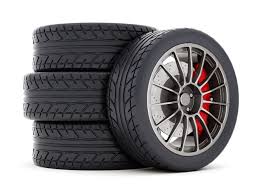 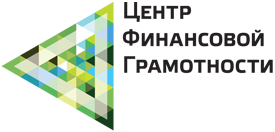 Спасение денег
Более совершенная разновидность предыдущего способа – перевести жертву  стрессовое состояние. «С вашей карты сейчас происходит списание денег, нам нужно срочно проверить информацию. Назовите номер, срок действия и последние три цифры, напечатанные на обороте карты». Варианты могут быть разными, но смысл один: решать нужно быстро, вашим деньгам грозит опасность, срочно продиктуйте всю информацию. Доказано, что в состоянии стресса и тревожности человек склонен к необдуманным поступкам и не пытается анализировать ситуацию.
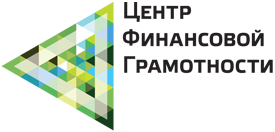 СПОСОБЫ ЗАЩИТЫ
Не открывать сайты платежных систем по ссылке (например, в письмах), проверять, какой URL стоит в адресной строке.
Совершайте покупки в интернете с помощью отдельной банковской карты и только на проверенных сайтах
Никогда никому не сообщайте ваши пароли. Вводить пароли можно и нужно только на самих сайтах платежных процессоров, но никак не на других ресурсах.
Не храните файлы с секретной информацией на доступных или недостаточно надежных носителях информации. Всегда делайте несколько копий таких файлов на разных носителях.
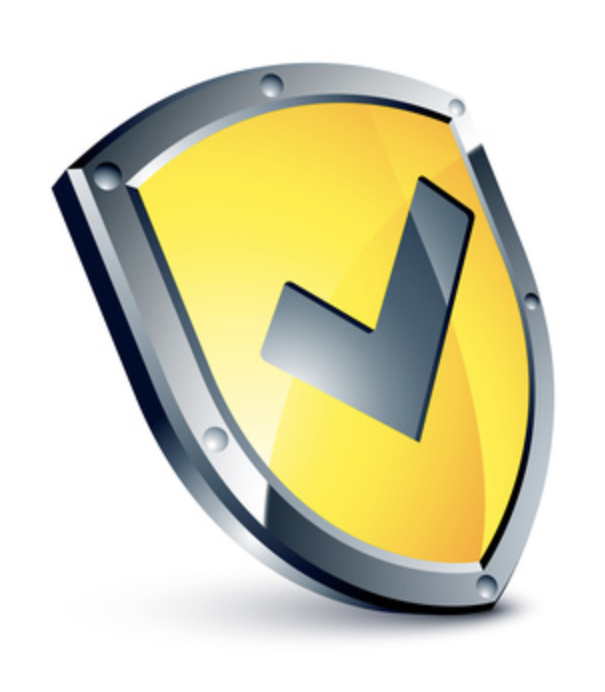 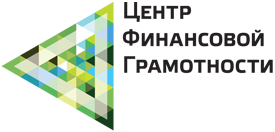 СПОСОБЫ ЗАЩИТЫ
Если вам предлагают удаленную работу и при этом просят оплатить регистрационный взнос в качестве гарантии за пересылку данных и т. п., не попадайтесь на эту ловушку. Настоящие работодатели никогда не просят денег с соискателей, они сами платят за работу!
Предложения в духе «вышлите туда-то небольшую сумму и вскоре вы будете завалены деньгами» — это предложения от участников финансовых пирамид. Не верьте таким предложениям, в пирамидах выигрывают только их создатели. 
Письма о проблемах с вашим счетом в какой-либо платежной системе, требующие перехода на сайт и каких-либо действий от вас, удаляйте.
В 99 % случаев платежи, которые вы делаете онлайн, отменить нельзя. Поэтому не торопитесь, подумайте, прежде чем заплатить за товар или услугу.
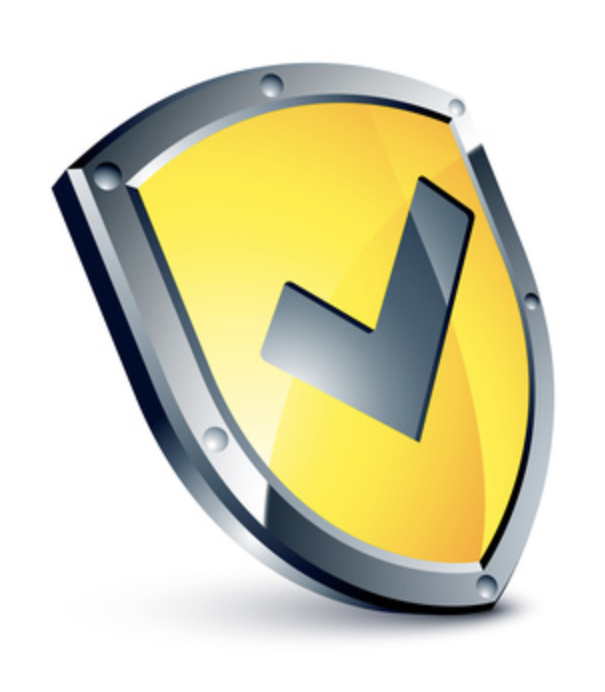 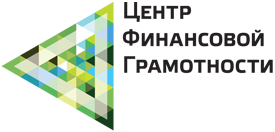 Мобильные мошенничества
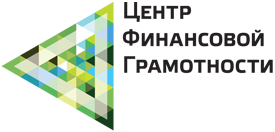 ВИДЫ МОБИЛЬНЫХ МОШЕННИЧЕСТВ
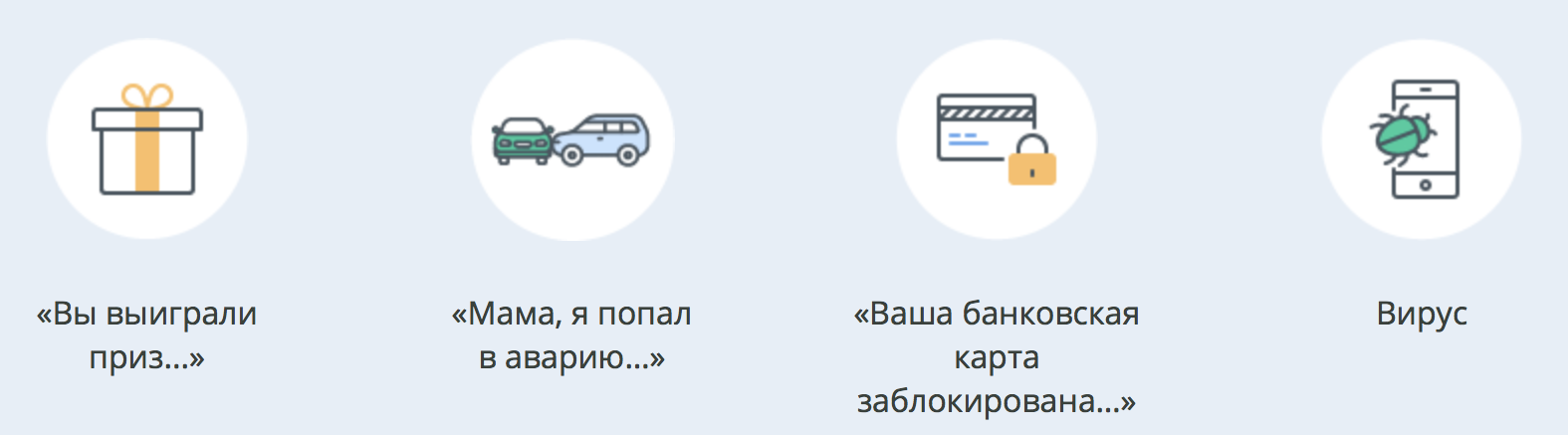 По данным международной статистики, совокупные потери операторов связи и абонентов от мобильного мошенничества ежегодно составляют примерно 25 млрд долларов.
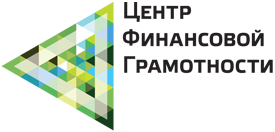 «ВЫ ВЫИГРАЛИ ПРИЗ…»
Мошенник привлекает «жертву» дорогим подарком, который выиграл абонент, но при этом просит прислать подтверждающую СМС, внести «регистрационный взнос» через интернет-кошелек, купить карточку предоплаты и перезвонить, назвав код. 

Получив «взнос», мошенник исчезает, а обещанный приз тоже растворяется.
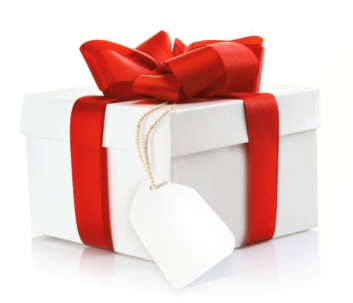 «МАМА, Я ПОПАЛ В АВАРИЮ…»
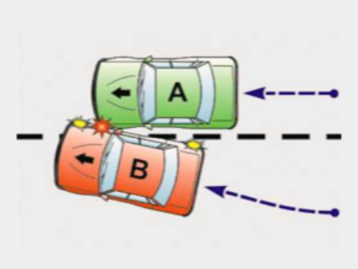 Мошенник отправляет СМС или звонит с неприятной новостью, «жертва» в панике забывает проверить достоверность полученной информации и переводит средства на счета злоумышленников.
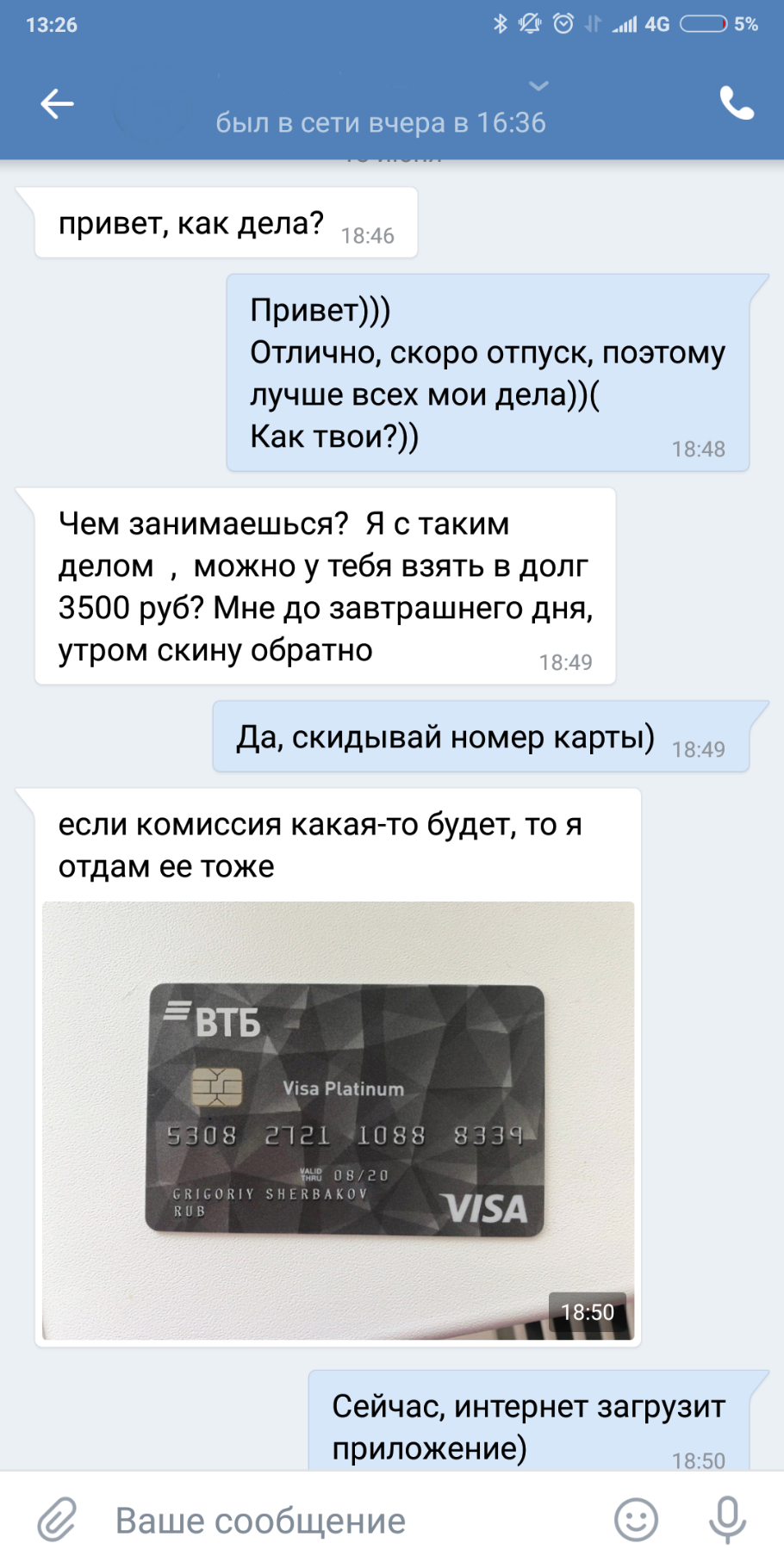 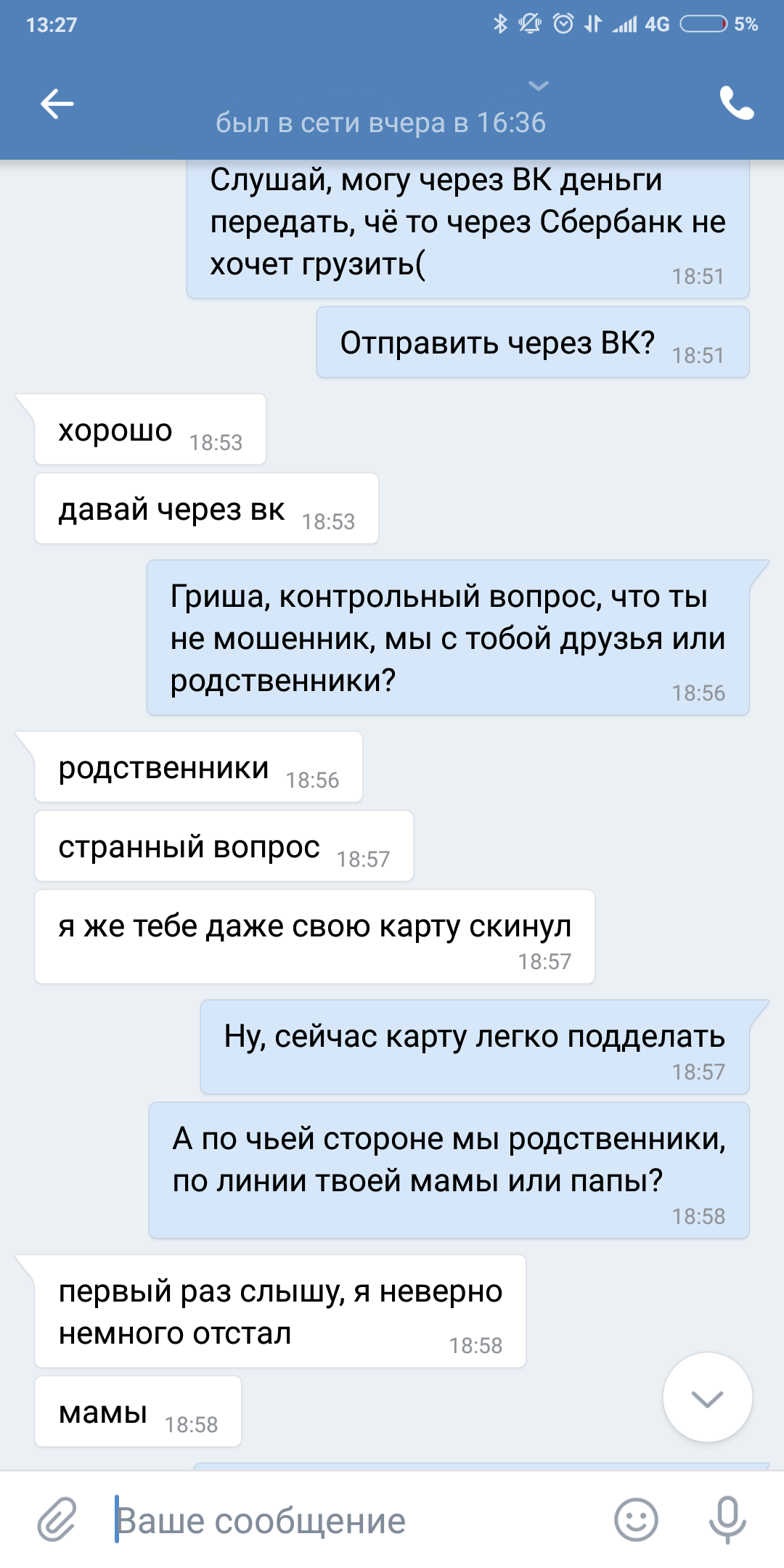 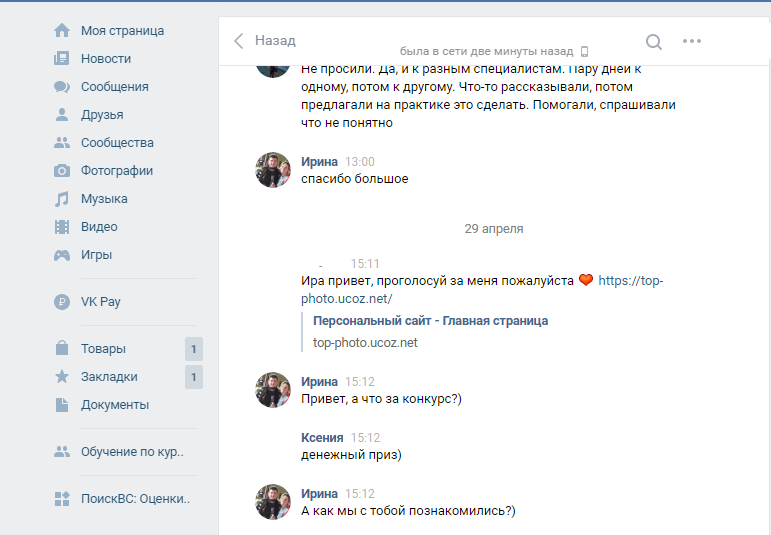 «ВАША КАРТА ЗАБЛОКИРОВАНА»
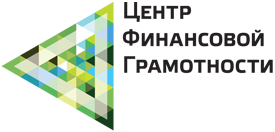 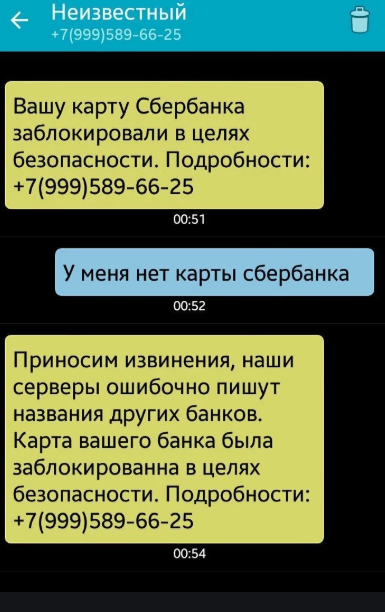 На мобильный телефон приходит СМС «Ваша банковская карта заблокирована. По вопросам разблокировки обращайтесь по телефону…». «Жертва» перезванивает по указанному номеру и «сотрудник банка», которым является мошенник, предлагает пройти к банкомату и совершить несколько операций под диктовку. Результат не заставит себя долго ждать - деньги с карты перейдут на счет мошенников.
ВИРУС
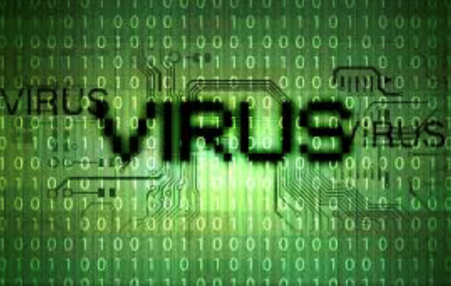 Он помогает злоумышленникам подобраться к банковской карте, привязанной к мобильному телефону, и перевести все деньги на свой счет.
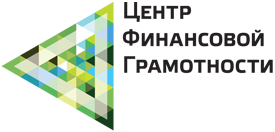 СПОСОБЫ ЗАЩИТЫ
Не отвечайте на СМС и не открывайте ММС от неизвестных абонентов, в том числе поздравительные сообщения и открытки. С вашего счета могут списать деньги.

При получении сообщений от банков, мобильных операторов о проблемах со счетом перезвоните по известному вам номеру банка и уточните информацию. Банк никогда не сообщает подобным образом информацию.

Не отправляете СМС на короткие номера, заранее не узнав стоимости подобного сообщения.
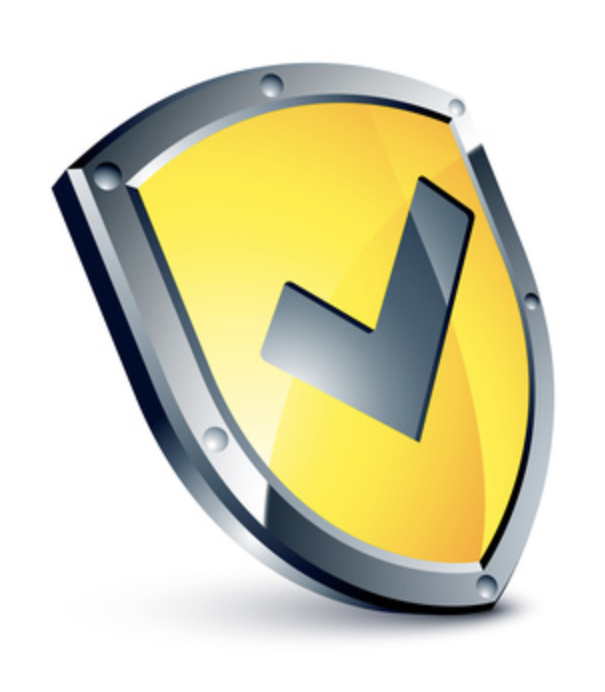 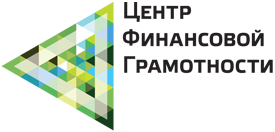 СПОСОБЫ ЗАЩИТЫ
Никогда не сообщайте никаких персональных данных (дату рождения, ФИО, данные о родственниках и т. д.), даже если вам звонят и представляются сотрудником банка, полиции, мобильных операторов и т. д. Помните: мошенники могут использовать ваши персональные данные в разнообразных преступных схемах, вплоть до открытия на ваше имя фирмы.
Вам могут позвонить и сообщить, что ваш родственник или знакомый попал в аварию, за решетку, в больницу - не верьте! Позвоните вашему родственнику.
Ценную информацию никогда не храните только в телефоне, дублируйте ее в бумажном блокноте или в компьютере.
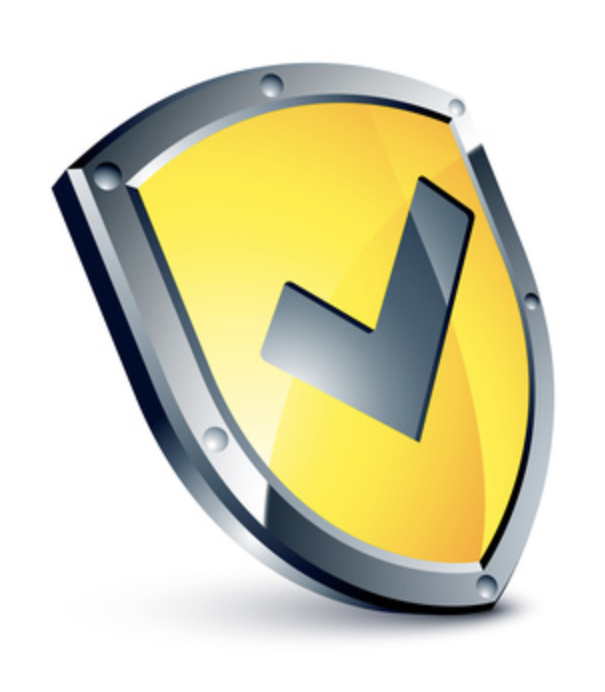 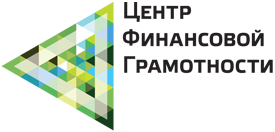 ВИДЫ БАНКОВСКИХ ВКЛАДОВ
Срочный
До востребования
депозит, внесенный на определенный срок. 

Если условия вклада подразумевают дополнительные взносы на депозит, то такой вклад называется «накопительным» – он позволяет копить деньги на вкладе.
депозит без указания срока хранения с минимальным процентом.
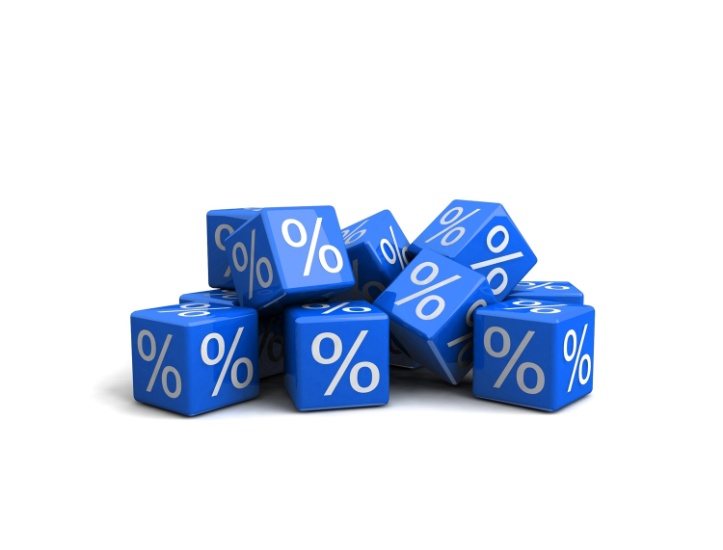 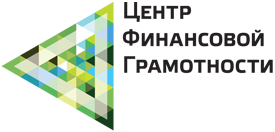 Согласно законодательству, вкладчик имеет право получить свой вклад обратно по первому требованию.
ПРАВА ВКЛАДЧИКА
Договор банковского вклада – это соглашение, в силу которого одна сторона (банк), принимает от другой стороны (вкладчика) денежную сумму (вклад), обязуется возвратить сумму вклада и выплатить проценты на нее на условиях предусмотренных договором.
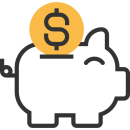 Договор банковского вклада
 
Реальный (заключается одновременно с передачей денег)
Публичный и должен быть заключен в письменной форме
Возмездный
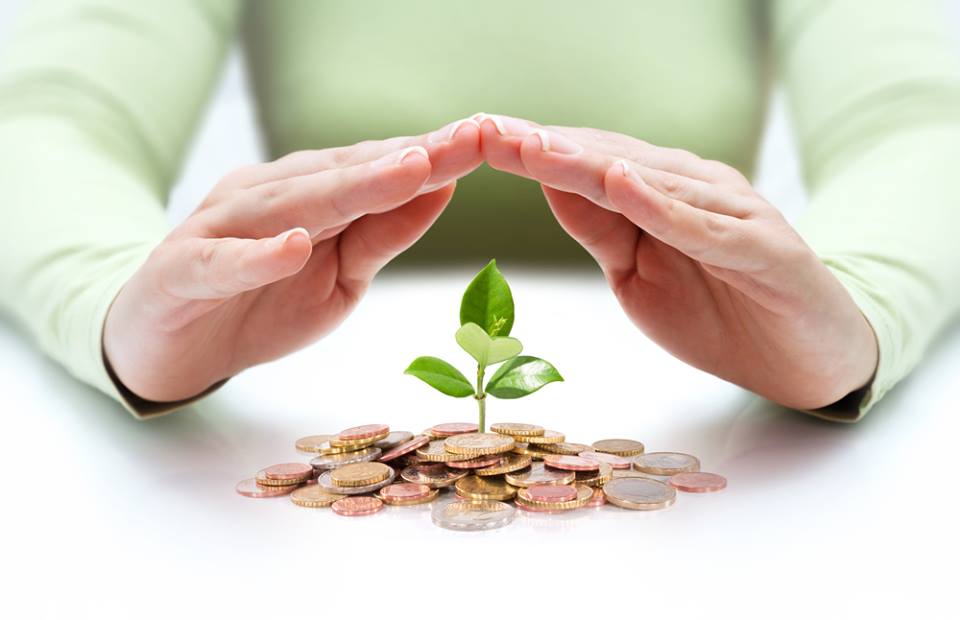 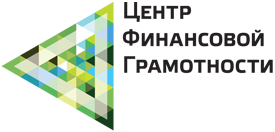 ГДЕ ХРАНИТЬ
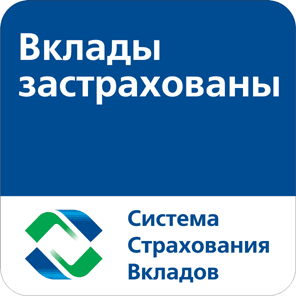 Храните ее на депозите и при открытии вклада помните: банк должен быть участником системы страхования вкладов АСВ. Тогда, в случае проблем, по застрахованному вкладу вы сможете вернуть до 1 400 000 рублей.
Страхованию подлежат все денежные средства физических лиц, размещенные в банке- участнике ССВ кроме:
Вкладов на предъявителя
Средств, переданных банкам в доверительное управление
Вкладов в зарубежных филиалах российских банков
Электронных денежных средств (предназначенных для расчетов только с использованием электронных средств платежа без открытия банковского счета) 
Средств на счетах Индивидуальных Предпринимателей, адвокатов и нотариусов, если счета открыты в связи с профессиональной деятельностью
35
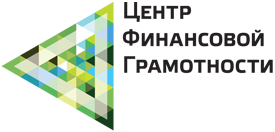 НАЛОГООБЛОЖЕНИЕ
Вклады, подвергающиеся налогообложению
Рублёвые вклады

Если процентная ставка в банке по вкладам будет превышать  КЛЮЧЕВУЮ СТАВКУ +5 %
Вклады в иностранной валюте

Если процентная ставка  в банке по вкладам будет превышать 9%
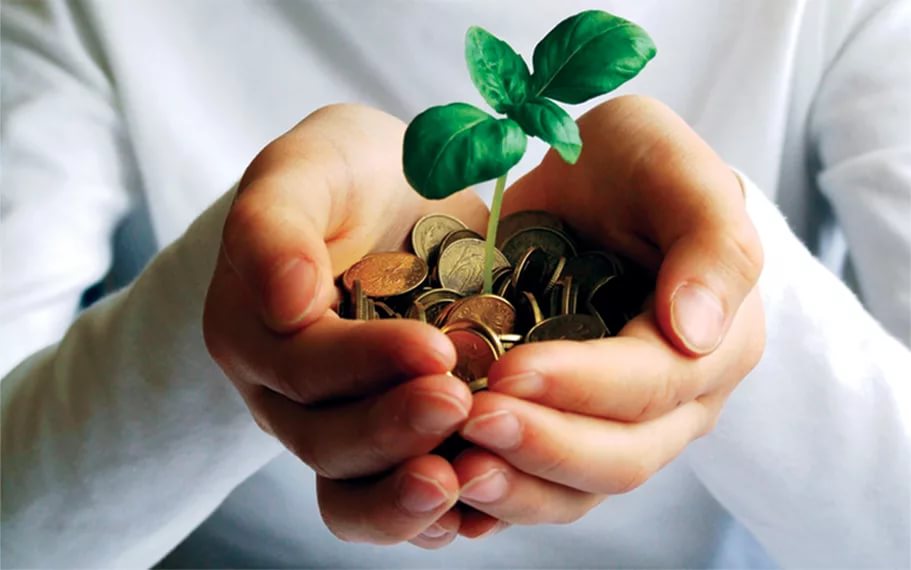 Налоговые ставки:
Резидент – 35%
Нерезидент – 30%
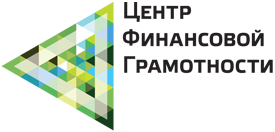 НАСЛЕДОВАНИЕ
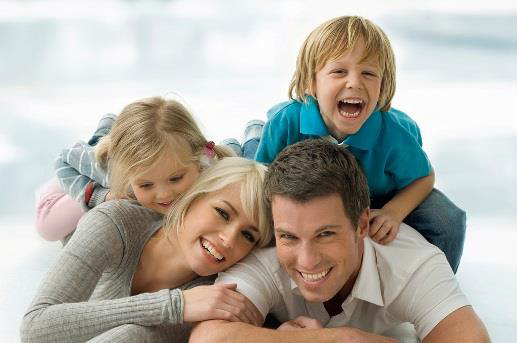 Вклад может быть унаследован по завещанию вкладчика или по закону.
Кто может получить денежные средства со вклада:
 В случае смерти вкладчика, наследники могут получить денежные средства во вкладах или на счетах в банках в любое время до истечения 6 месяцев со дня наступления в право наследования

 Лица, которые понесли финансовые растраты на похороны и лечение вкладчика (сохранив все чеки)
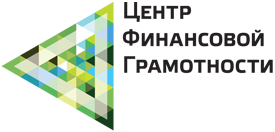 Мисселинг
Один финансовый продукт продают под видом другого. 
При этом консультанты не рассказывают обо всех его особенностях и рисках, — пояснили Лайфу в пресс-службе Центробанка. — Как правило, граждане сталкиваются с мисселингом при продаже небанковских услуг в банках, где консультанты недоговаривают либо намеренно искажают информацию, чтобы продать тот или иной продукт.
По словам представителей ЦБ, чаще всего жертвами мисселинга становятся клиенты, приобретающие полис инвестиционного страхования жизни вместо банковского вклада. Вложения в ИСЖ не защищены государством, и люди, которые его открывают, рискуют получить убытки. Также при вложениях в ИСЖ нельзя вернуть всю сумму до истечения срока действия договора — от трёх до пяти лет.
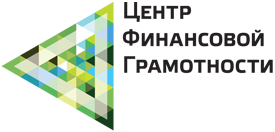 КАК НЕ СТАТЬ ЖЕРТВОЙ ФИНАНСОВОЙ ПИРАМИДЫ
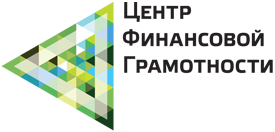 Финансовая пирамида – схема инвестиционного мошенничества, в которой доход по привлеченным денежным средствам образуется не за счет вложения их в прибыльные активы, а за счет поступления денежных средств от привлечения новых инвесторов.
ФИНАНСОВАЯ ПИРАМИДА
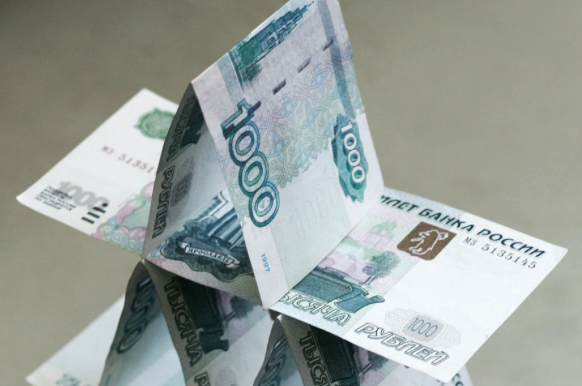 Опасность пирамиды заключается в том, что рано или поздно она рухнет. Слишком много вкладчиков одновременно захотят продать свои ценные бумаги. Организаторы поймут, что расплатиться со всеми не получится, приостановят выплаты, а потом скроются с оставшимися деньгами.
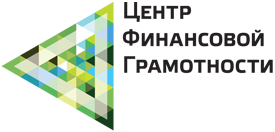 ЧТОБЫ НЕ СТАТЬ ЖЕРТВОЙ ПИРАМИДЫ
Во-первых, не поддавайтесь на агрессивную рекламу «легких и быстрых денег», гарантированная доходность выше ставки банковского депозита – повод задуматься о целесообразности таких вложений. 
Во-вторых, обратите внимание на следующие признаки, которые могут характеризовать организацию как «финансовую пирамиду»:
Вам объясняют высокую доходность непрозрачными сверхприбыльными проектами, при этом не раскрывают информацию о потенциальных рисках. Проекты, как правило, находятся в другой стране, что затрудняет выяснение текущего положения дел. 
Организаторы скрывают информацию о себе, о наличии лицензий на ведение соответствующей деятельности и действуют через посредников. Часто компания зарегистрирована не в России. 
Вам обещают высокое вознаграждения за приведенных друзей, знакомых или родственников. Предлагают построить систему привлечения клиентов и зарабатывать на ней. Агрессивно рекламируют свои услуги
В-третьих, старайтесь принимать взвешенные финансовые решения, не поддавайтесь эмоциям, повышайте свои знания в области финансовой грамотности.
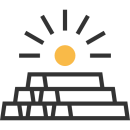 Если деньги уже вложены в сомнительные проекты, постарайтесь максимально оперативно изъять не только полученную прибыль, но и основные вложения. Не ждите, когда пирамида развалится, и не старайтесь компенсировать убытки, вкладывая новые средства.
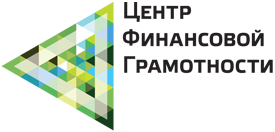 ПРИЗНАКИ ПИРАМИДЫ
Не поддавайтесь на агрессивную рекламу «лёгких и быстрых денег». Прежде чем принять решение о вложении денег, проверьте поступившее вам предложение на признаки финансовой пирамиды:
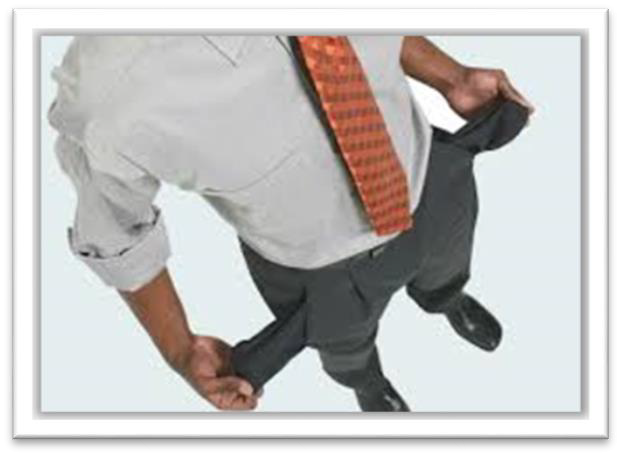 Призыв не раздумывать и вкладывать быстро 
Обещание сверхвысокой доходности больше 20% годовых 
Анонимность организаторов и отсутствие защиты прав вкладчика в договоре 
Отсутствие информации о возможны рисках
 Требование , например, оплатить «вступительный взнос», «обучение», «участие в семинаре»
Отсутствие лицензии/ указание номера чужой лицензии, или собственной, но не позволяющей работать с денежными средствами
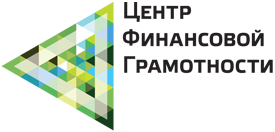 ВИДЫ БАНКОВСКИХ ВКЛАДОВ
Срочный
До востребования
депозит, внесенный на определенный срок. 

Если условия вклада подразумевают дополнительные взносы на депозит, то такой вклад называется «накопительным» – он позволяет копить деньги на вкладе.
депозит без указания срока хранения с минимальным процентом.
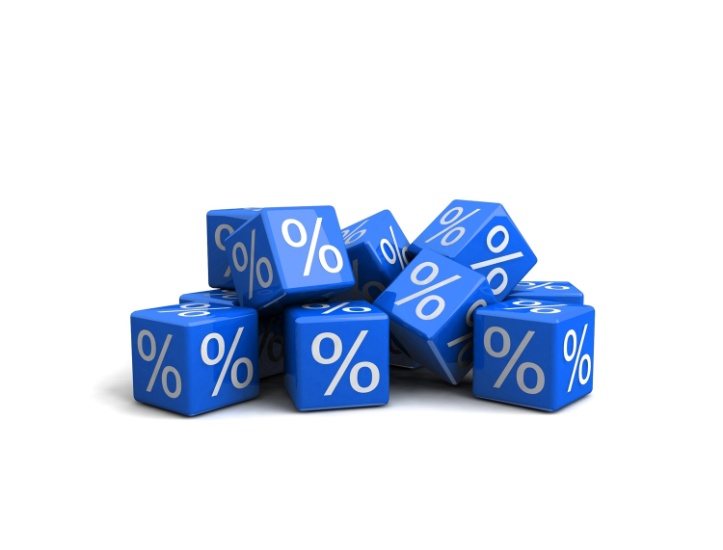 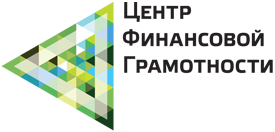 РЕЗЮМЕ
Проявляйте бдительность и внимательность к своим ежедневным финансовым операциям.
Никогда никому не сообщайте ваши пароли, ПИН-код, CVV.
Используйте антивирусное программное обеспечение.
При совершении платежей в интернете обязательно проверяйте, какой URL стоит в адресной строке
Не передавайте банковскую карту третьим лицам.
Обязательно установите пароль для разблокировки телефона, особенно если на нем установлено банковское мобильное приложение.
Гарантирование доходности по инвестициям, в несколько раз превышающей рыночный уровень, является признаком финансовой пирамиды.
При получении сомнительных СМС от банков или лиц, представившихся родственниками, позвоните в банк или родственникам, уточните информацию. Не отвечайте на сомнительные СМС.
Если Вы стали жертвой финансовых мошенников, сообщите в полицию.
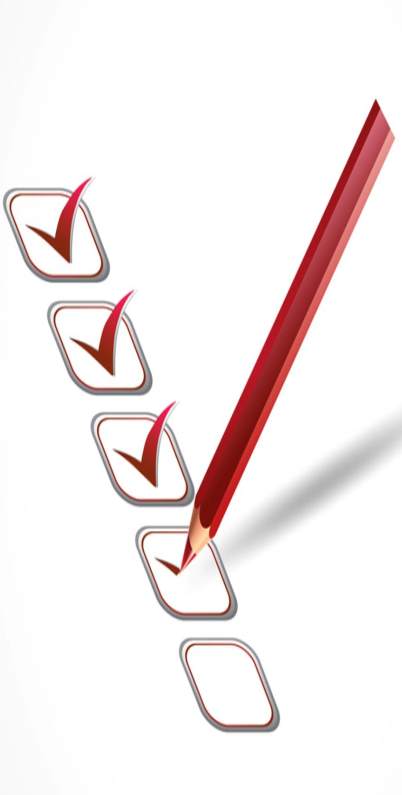